Perceptual Stability Across Eye Movements in Real-World Scene Photographs 
Olivia R. Proctor, Kaylee E. Graves, Elizabeth S. Haars, Samantha M. Guiragossian, & Deborah A. Cronin
Department of Psychology, Drake University
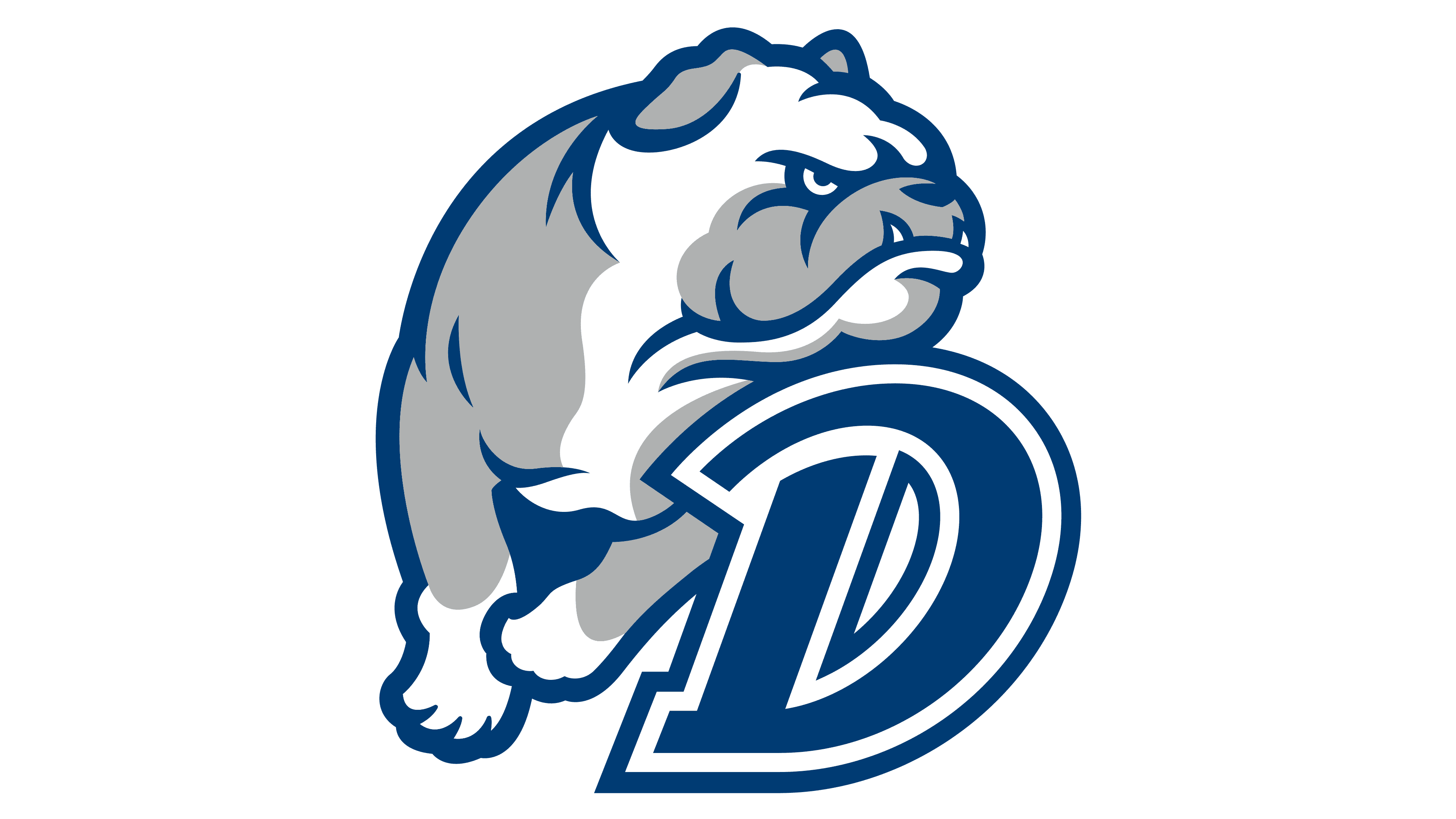 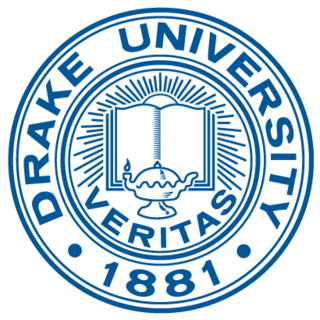 No Blank
Blank
Blank
No Blank
Blank
No Blank
0
0
-2
-2
-1
-1
1
1
2
2
Displacement (degrees)
Displacement (degrees)
Background: Vision remains stable across saccades despite limited information processing during eye movements (saccadic suppression). This stability may be accomplished by encoding the saccade target into visual working memory (VWM) before the saccade and comparing the encoded representation to the post-saccadic image (e.g., McConkie & Currie, 1996). Previous work suggests a drastically different post-saccade stimulus (i.e., a blank screen) increases sensitivity to transsaccadic change by breaking the assumption of stability (e.g., Deubel et al., 1994), allowing access to the encoded VWM representation. In this study, we used real-world scene photographs as stimuli to investigate whether a post-saccade blank improves displacement discrimination in more complex stimuli than are typically used in this area of research.
Prop. ‘Same’ (+) Response
Task
Scene moved 0, 1, or 2 degrees left or right during saccade. Participants report whether scene moved in same or opposite direction as eyes. Half of trials included a 250ms blank screen at conclusion of saccade.
Predicted Results
Experiment 3
1.00
1.00
1.00
250ms blank
No blank
250ms blank
No blank
0.75
+
0.75
+
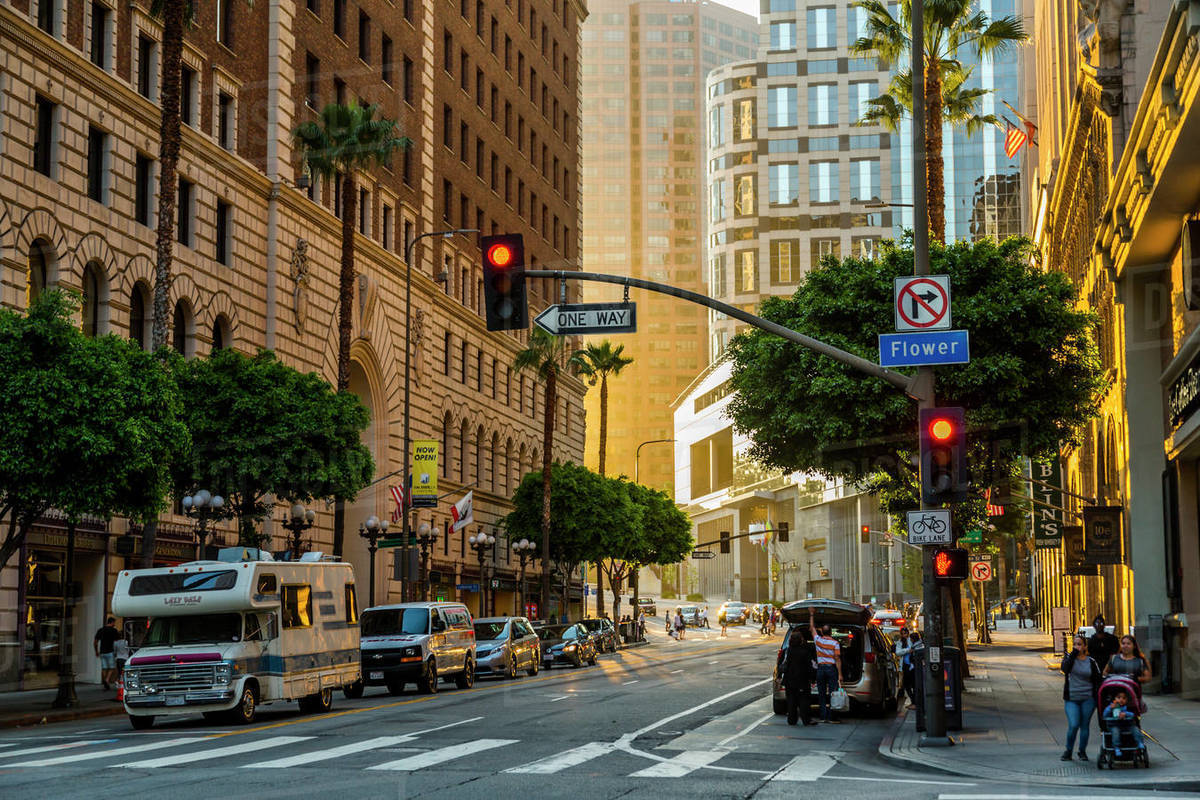 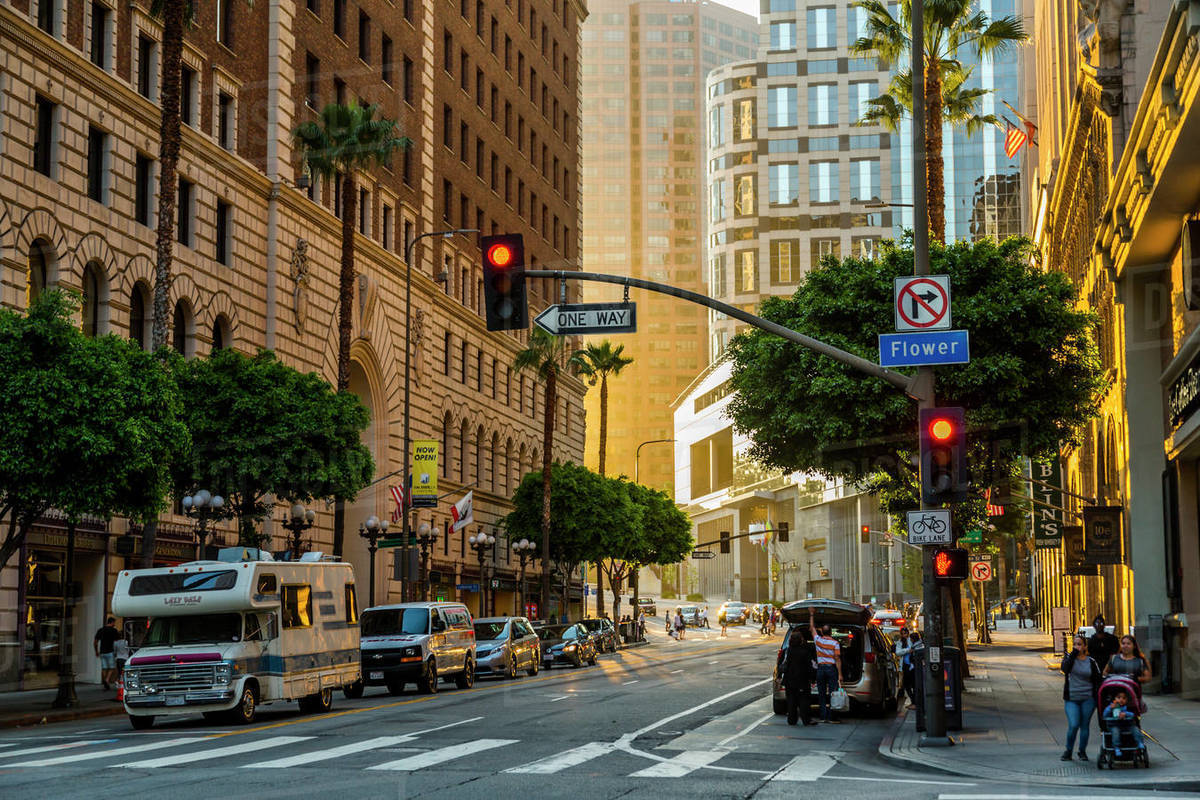 0.75
1.00
+
0
-2
-1
1
2
+
0.50
0.50
+
Displacement (degrees)
0.75
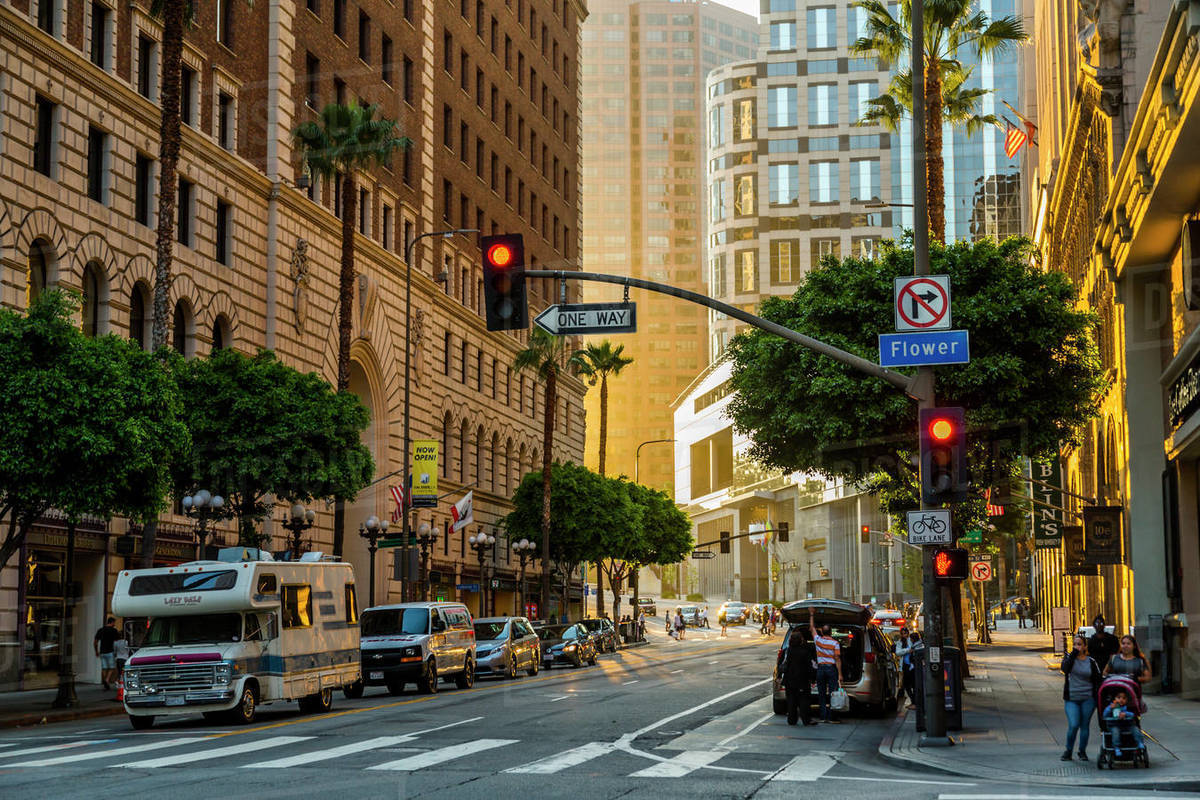 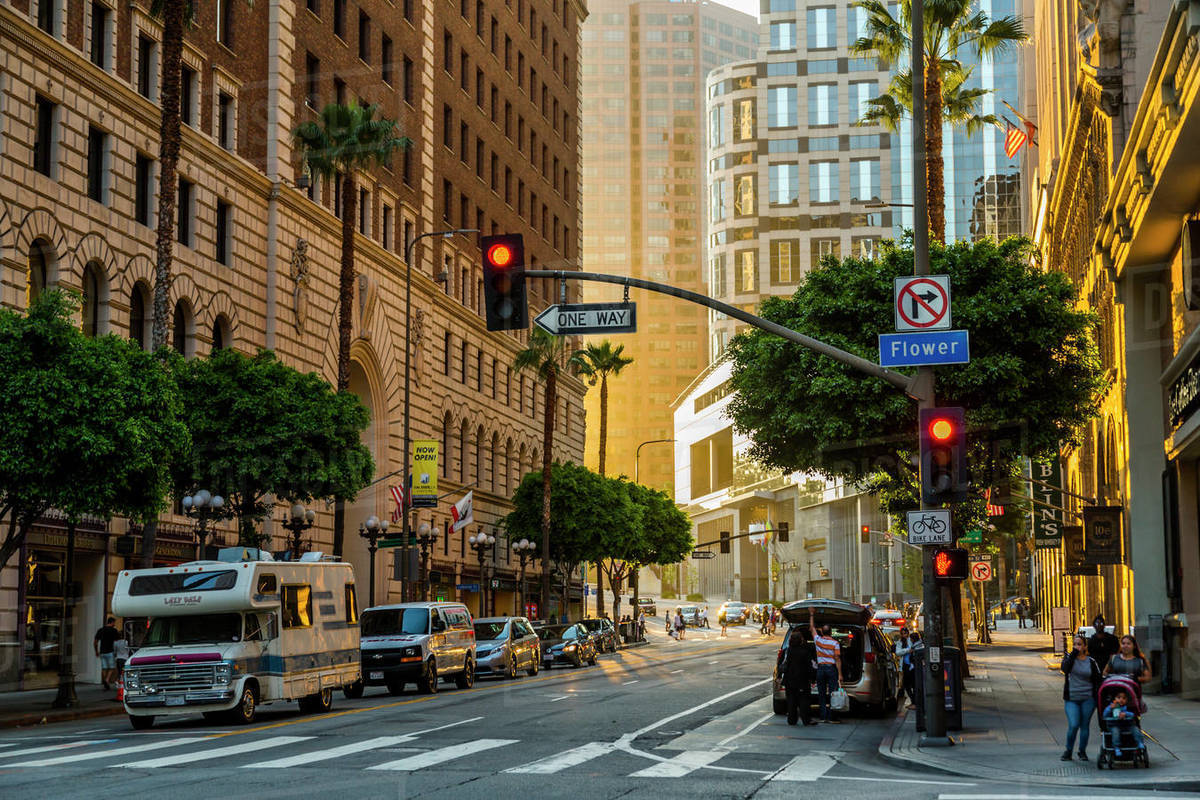 +
0.50
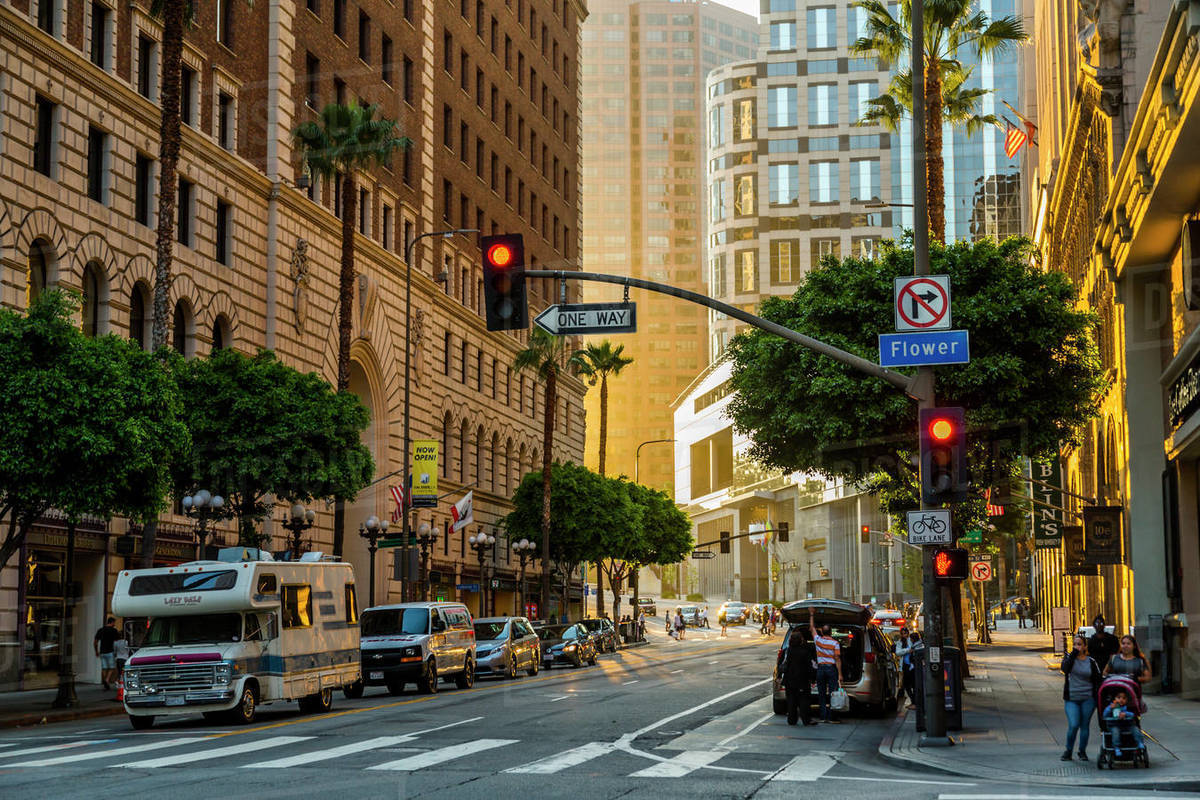 0.25
Prop. ‘Same’ (+) Response
0.50
+
0.25
+
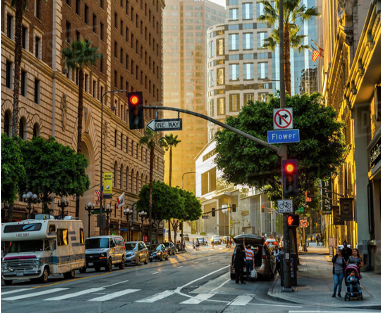 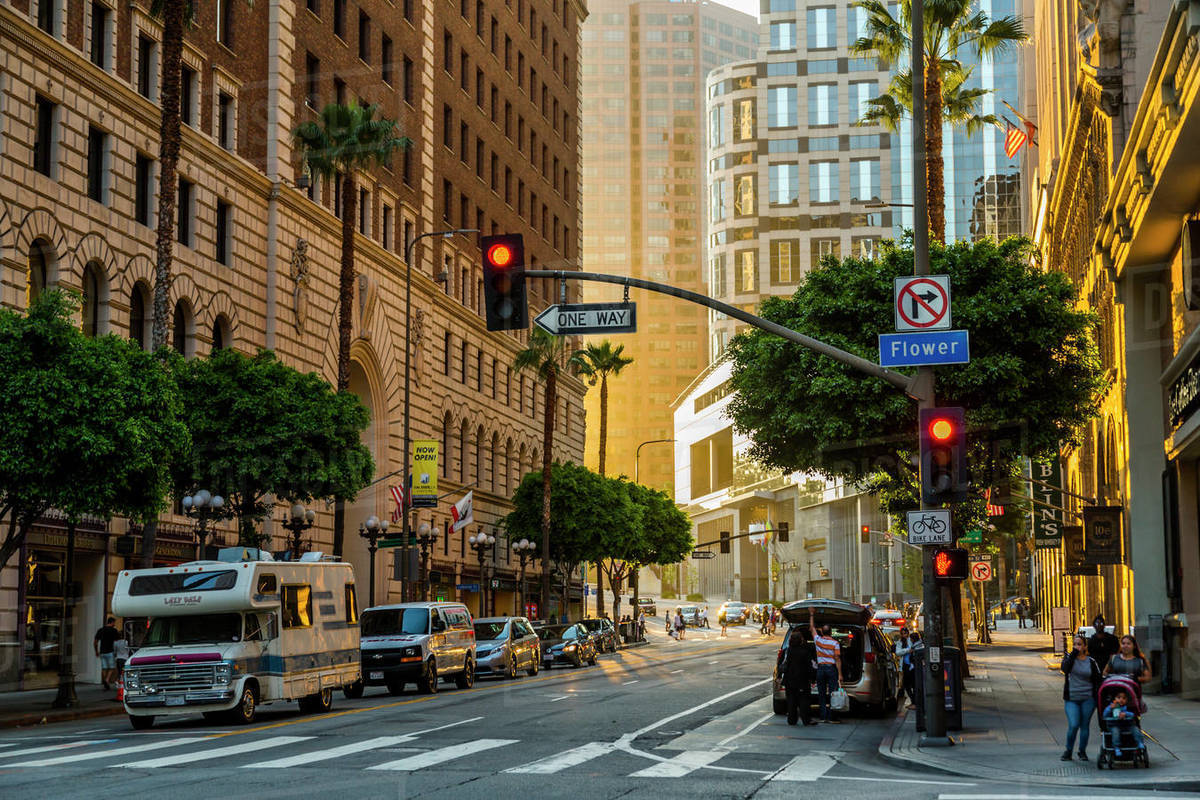 0.25
0.00
0.25
+
No Blank
Blank
Experiment 1 – Move eyes halfway to scene edge.
Experiment 2 – Move eyes to object of choice
+
+
0.00
Experiment 3 – Move eyes to grey square.
Blank condition x displacement interaction, blank improves d’
0.00
Experiment 2
1
0
-1
2
-2
+
Displacement (degrees)
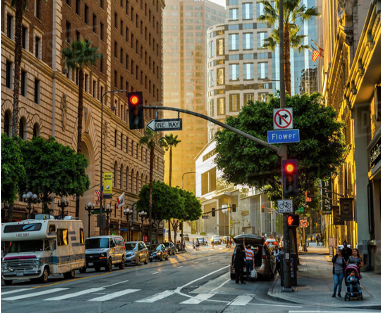 0.00
Experiment 1
Prop. ‘Same’ (+) Response
Prop. ‘Same’ (+) Response
Main effect of blank (p < 0.01),  displacement (p < 0.01), interaction (p = 0.01).
No effect of blank, displacement, or blank X displacement interaction.
Marginal main effect of blank condition on proportion same response (p = 0.06).
No evidence blank influenced d’.
Blank influenced response bias, not d’.
No evidence blank influenced d’.
Conclusions
Participants were insensitive to scene displacements without explicit saccade target: target may not always be encoded into VWM as previous work suggests (Cronin & Irwin, 2018; Hollingworth et al., 2008) or may be encoded with too-poor resolution for use in discriminating displacements when peripheral crowding is high (i.e., E1-2).

A post-saccade blank did not influence participants’ sensitivity to scene displacements with or without an explicit saccade target: Scenes may provide sufficient information to break assumption of stability if a saccade target can be encoded prior to saccade with sufficient resolution (E3).